2024-2025Credit Recovery Program
Chino Valley USD
Alternative Education Center
Dr. Preston R. Carr, Director
Credit Recovery (CR) Criteria
Available to current 11th and 12th grade students for the 2024-2025 school year.
Make-up “F” grade(s) to meet high school graduation requirements.
Make-up “D” or “F” grade(s) to meet the 2.0 GPA requirement for high school graduation.
Make-up “D” or “F” grade(s) to meet college entrance requirements.
Credit Recovery Policies
Students can earn a maximum of ten (10) credits per semester through credit recovery.
It is the school’s responsibility to inform parents and provide program guidelines when a student is identified for credit recovery.
Students participating in Virtual credit recovery sessions must keep a notebook as part of their coursework.
Students are required to adhere to the District’s Behavior Code and Technology Agreement. Failure to comply may lead to removal from the program.
It is imperative that students do not enroll simultaneously in courses included in their regular schedule.
Traditional Credit Recovery Program
Traditional CR Program Overview
All classes are in person at the student’s home school site and require three (3) hours of seat time per each week of the session.
Classes meet before school on Tuesdays and Thursdays from 7:00 am to 8:30 am.
Curriculum from the Alternative Education Center (AEC) Independent Study Program is utilized for this program.
All courses for this program are A-G approved and meet WASC requirements.
Traditional CR Program Attendance Policies
Attendance is reported to the student’s school site counselor on a weekly basis. It is the responsibility of each school site to follow-up with students who have unsatisfactory attendance.
Students are allowed two (2) absences and will be dropped on the 3rd absence, No Exceptions.
Students will receive a half-day absence if they are more than 15 minutes tardy on any given day.
Students who have poor attendance, unsatisfactory work habits, and / or unsatisfactory grades at the 2-week session mark will receive notification from their CR teacher via email or phone call.
Traditional CR Program Grading Policies
Student’s must sign a Course Agreement, to confirm course information.
At the end of each session, the CR teacher will email student their final grade.
At the end of each session, the CR teacher will submit a final grade sheet, student Course Agreements (including 2 work samples) to the AEC for processing.
Grades will be posted to the transcript within 10 school days after the session ends.
Students who earn “F” grades will receive a “No Grade” (NG); this will not be posted to the transcript.
Each school is responsible for entering “repeat codes” for a CR course.
Virtual Credit RecoveryProgram
Virtual CR Program Overview
Students are assigned a course content CR teacher but work independently using the online platform provided by the AEC.
Online support is provided by the CR teacher Tuesdays and Thursdays from 7:00 am to 8:30 am to assist students.
Courses are WASC accredited and meet A-G requirements. This program is highly recommended for NCAA candidates.
Virtual CR Program Attendance Policies
Attendance is reported to the student’s school site counselor on a weekly basis. It is the responsibility of each school site to follow-up with students who have unsatisfactory attendance.
Students who do not log into the online platform within a 5-day period will receive notification from their CR teacher via email or phone call.
Students who do not log into the online platform within a 10-day period will be DROPPED from the course.
Student attendance is monitored by the amount of time student spends working online and the quality of work submitted.
Virtual CR Program Grading Policies
At the end of each session, the CR teacher will email student their final grade.
At the end of each session, the CR teacher will submit a final grade sheet, student Course Agreements, and progress report sheets (stapled to the Course Agreement).
Grades will be posted to the transcript within 10 school days after the session ends.
Students who earn “F” grades will receive a “No Grade” (NG); this will not be posted to the transcript.
Each school is responsible for entering “repeat codes” for a CR course.
Credit Recovery Course Offerings
Credit Recovery Course Offerings – 12th Grade (only)
Credit Recovery Registration Dates
Credit Recovery Session Dates
Please contact the student’s school site Counseling Office for registration and further information.
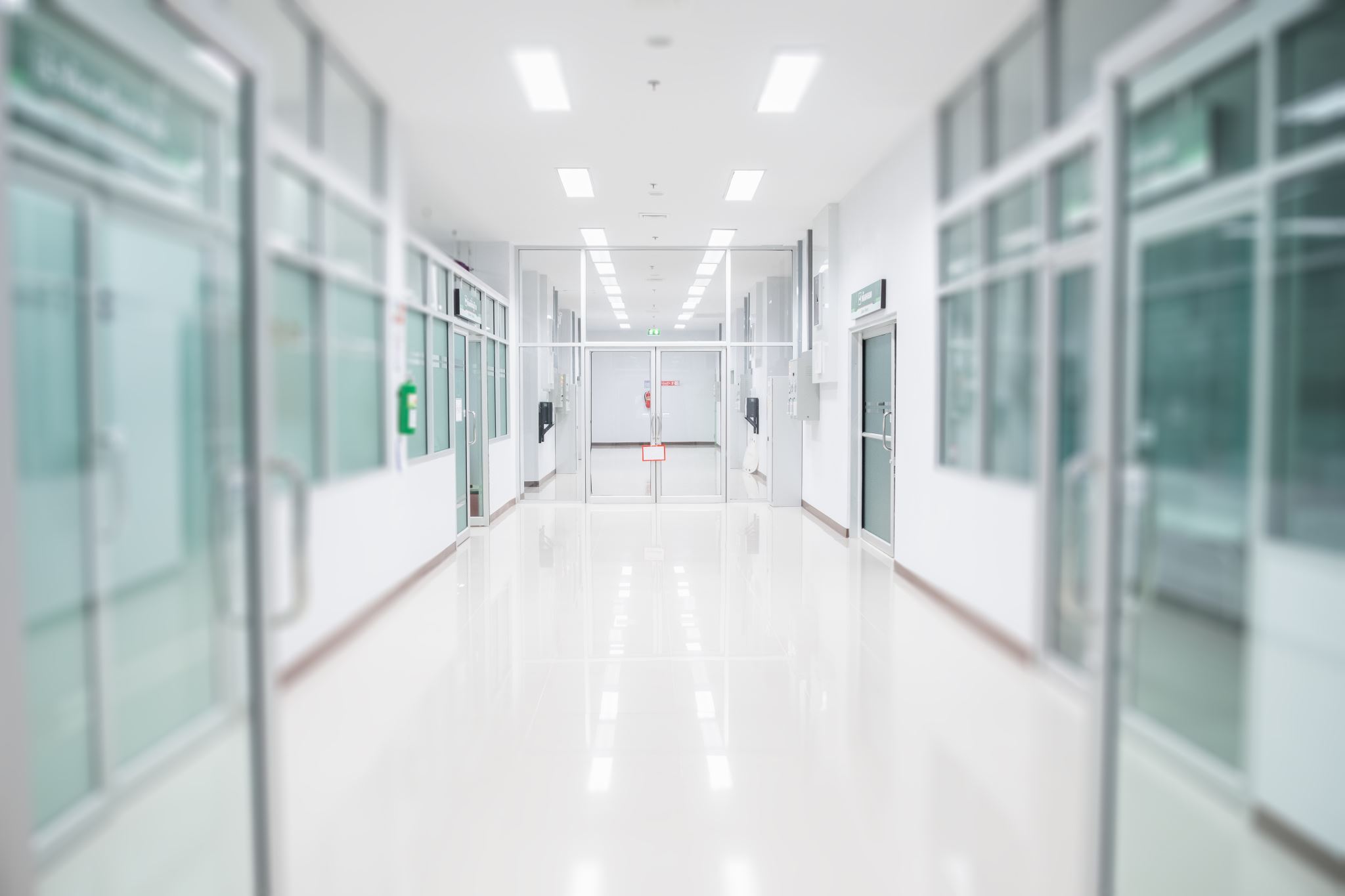 Thank you
Chino Valley USD
Alternative Education Center
909-591-3682
www.chino.k12.ca.us/alted